CENTRO MUNICIPAL DE EDUCAÇÃO INFANTIL GALVÃO-SC

PROFESSORAS: MARCELLI POSSAN DE FREITAS
                   CAROLINE FATINI BEZ BATTI
                   LORIMAR ZONTA
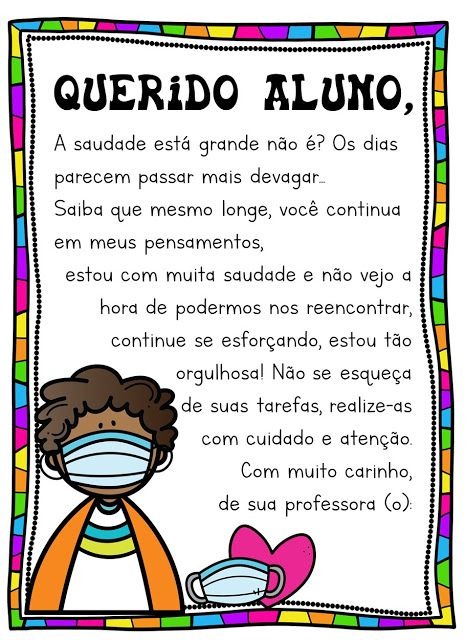 09/09/2020
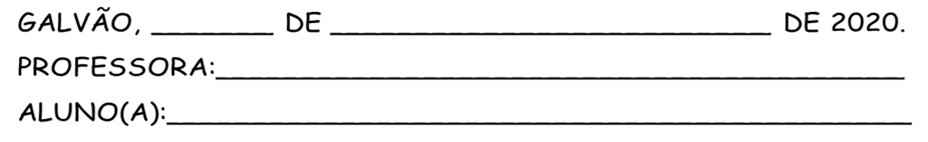 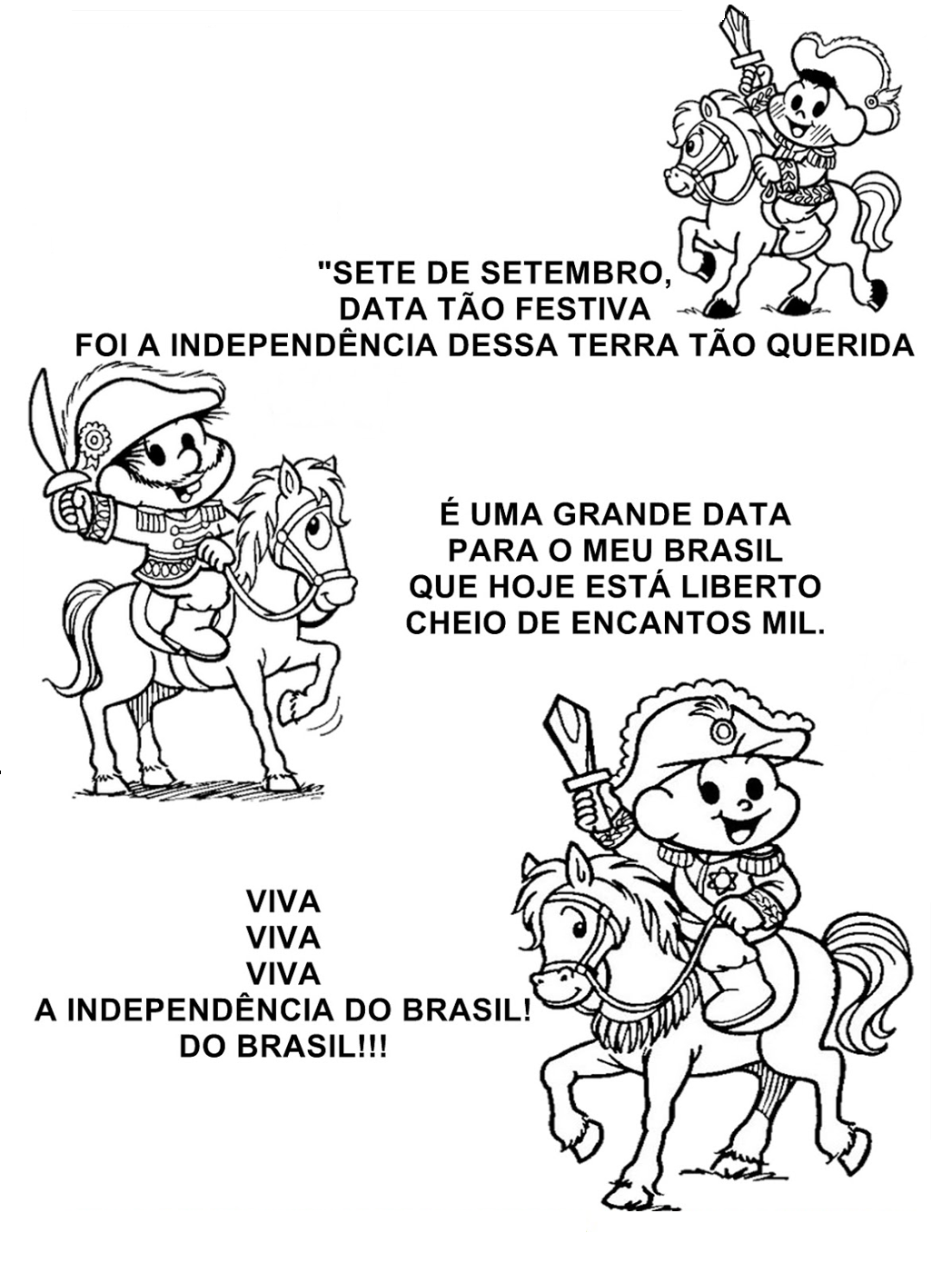 COM A AJUDA DE UM ADULTO, 
LEIA OS VERSOS ABAIXO QUE 
FALAM SOBRE A INDEPENDÊNCIA 
DO NOSSO PAÍS.
ENIGMA

1- ESCREVA A PRIMEIRA LETRA DE CADA FIGURA E DESCUBRA QUAL É A FRASE:
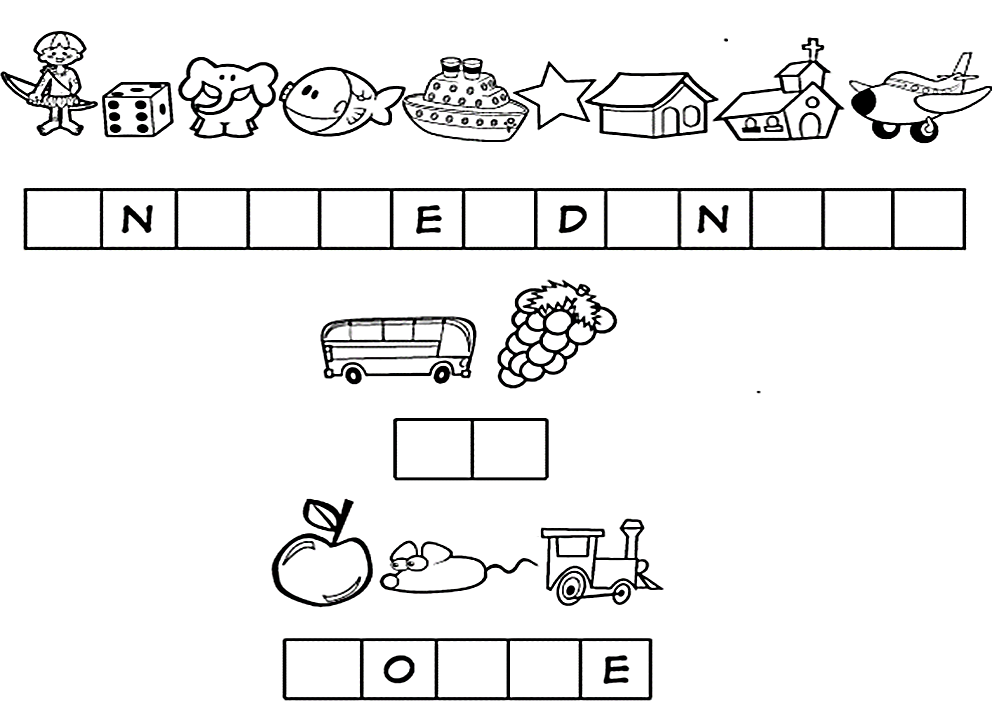 2- VAMOS RESPONDER TAMBÉM :

O NOME DO NOSSO PAÍS:

_______________________________________

O NOME DO NOSSO ESTADO:

_______________________________________

O NOME DA NOSSA CIDADE:

___________________________________________________
3- CAÇA-PALAVRAS

ENCOTRE NO CAÇA-PALAVRAS AS PALAVRAS: 
PEDRO – BRASIL – SETEMBRO- IPIRANGA – MORTE.
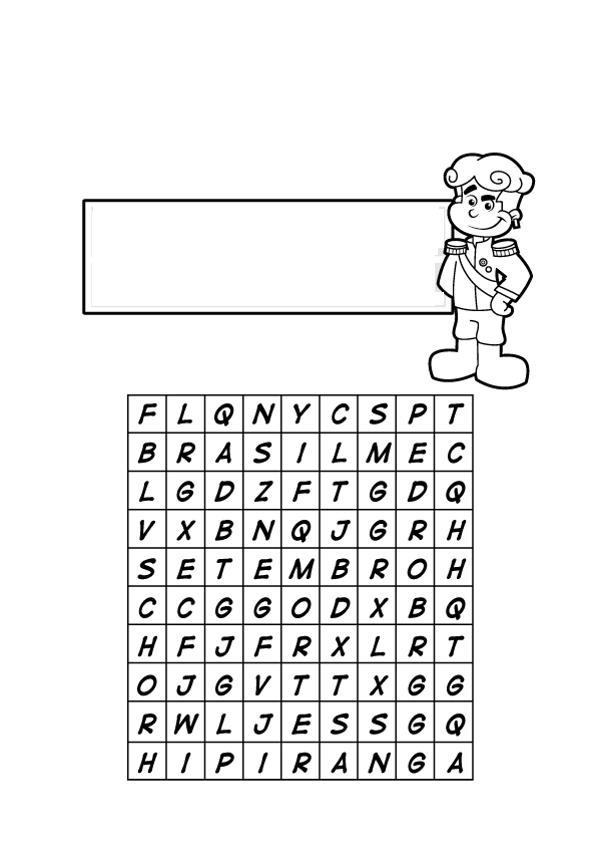 DOM PEDRO I ESTAVA EM SÃO PAULO QUANDO DECLAROU A INDEPENDÊNCIA DO BRASIL NO DIA 7 DE SETEMBRO DE 1822.
FOI AS MARGENS DO RIO IPIRANGA QUE GRITOU A FAMOSA FRASE: INDEPENDÊNCIA OU MORTE.
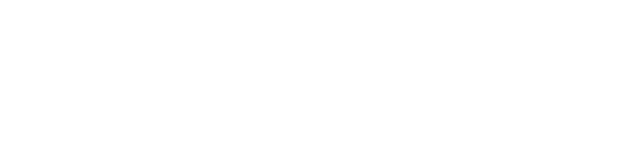 AS MARGENS DO RIO IPIRANGA DOM PEDRO I GRITOU: INDEPÊNCIA OU MORTE!


4- AGORA É A SUA VEZ... AJUDE DOM PEDRO A NUMERAR SUAS ESPADAS NA ORDEM CORRETA:
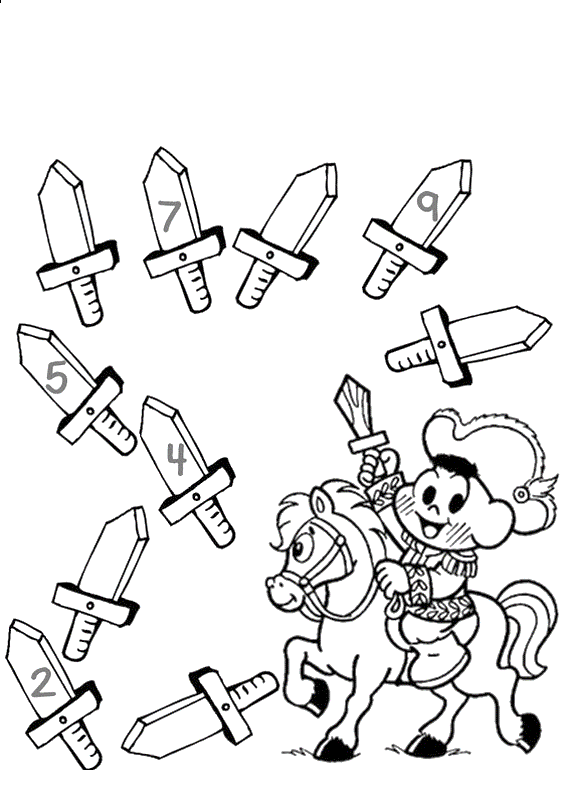 QUANDO A TERRA FIRME APARECEU...
ENCONTRARAM UM PAÍS CHEIO DE RIQUEZAS, MUITOS ÍNDIOS E ENCANTOS MIL...

5- RECORTE OS ÍNDIOS E COLE-OS DENTRO DO MAPA DO BRASIL. (IMAGENS NOS ANEXOS)
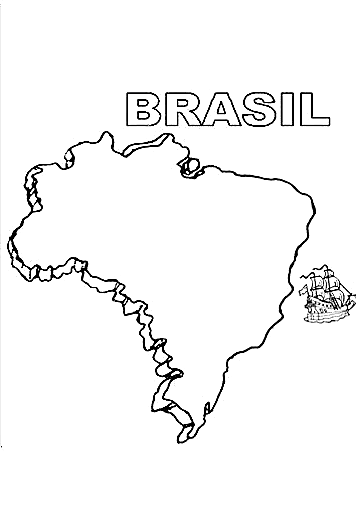 6- RECORTE AS FORMAS GEOMÉTRICAS  E MONTE AQUI A SUA BANDEIRA DO BRASIL (IMAGENS NOS ANEXOS).
ESTA É A BANDEIRA DO:



AS CORES DA BANDEIRA SÃO:








QUANTAS CORES SÃO:
7- VOCÊ GOSTA DE MORAR NO BRASIL?
UTILIZE O ESPAÇO ABAIXO E FAÇA UM LINDO DESENHO DAS COISAS QUE VOCÊ MAIS GOSTA EM NOSSO PAÍS:
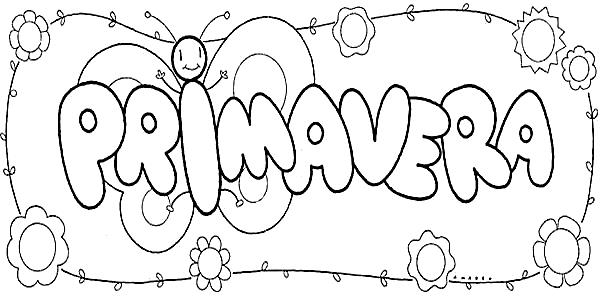 8- PRIMAVERA É A ÉPOCA MAIS COLORIDA E ALEGRE DO ANO.
TAMBÉM É CONHECIDA COMO A ESTAÇÃO DAS:
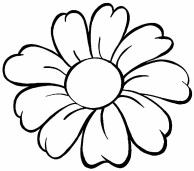 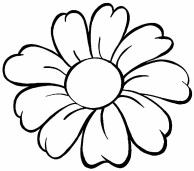 9- COMPLETE O QUADRO ABAIXO COM O QUE SE  PEDE, EM SEGUIDA PINTE O DESENHO DA PRIMAVERA, DEIXANDO-O  BEM COLORIDO:
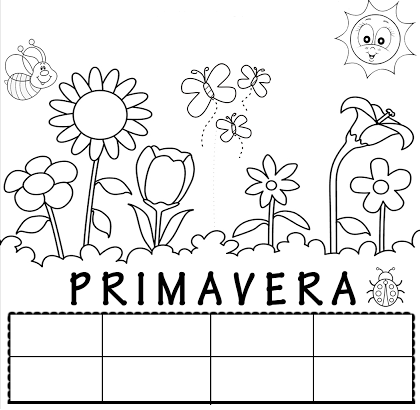 PRIMEIRA 
LETRA
ÚLTIMA 
LETRA
NÚMERO
DE VOGAIS
TOTAL 
DE LETRAS
10- RESPONDA:

COM QUE LETRA INICIA A PALAVRA “BORBOLETA”?




ENCONTRE NO POEMA A PALAVRA “BORBOLETAS” E CIRCULE-AS COM LÁPIS COLORIDO.


QUANTAS VEZES A PALAVRA “BORBOLETAS” APARECE NO POEMA? 




QUANTAS LETRAS TEM  A PALAVRA “BORBOLETA”?
AS BORBOLETAS

BrancasAzuisAmarelasE pretas
BrincamNa luzAs belasBorboletas.

Borboletas brancasSão alegres e francas.

Borboletas azuisGostam muito de luz.

As amarelinhasSão tão bonitinhas!

E as pretas, então...Oh, que escuridão!
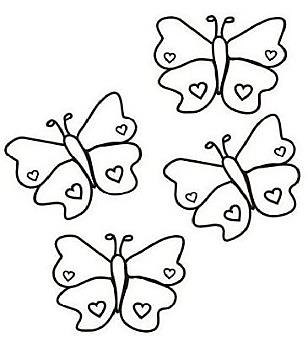 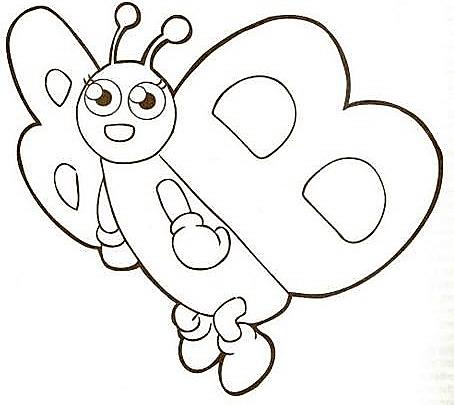 11- ENCONTRE A LETRA QUE ESTÁ ESCONDIDA NA BORBOLETA:


MARQUE UM X NO QUADRADO QUE REPRESENTA A LETRA QUE ENCONTROU:
B
D
F
C
12- PINTE, RECORTE E MONTE O QUEBRA - CABEÇA E DESCUBRA ESSE BICHINHO COLORIDO QUE ADORA  POUSAR NAS FLORES DURANTE A PRIMAVERA. (IMAGEM NOS ANEXOS)
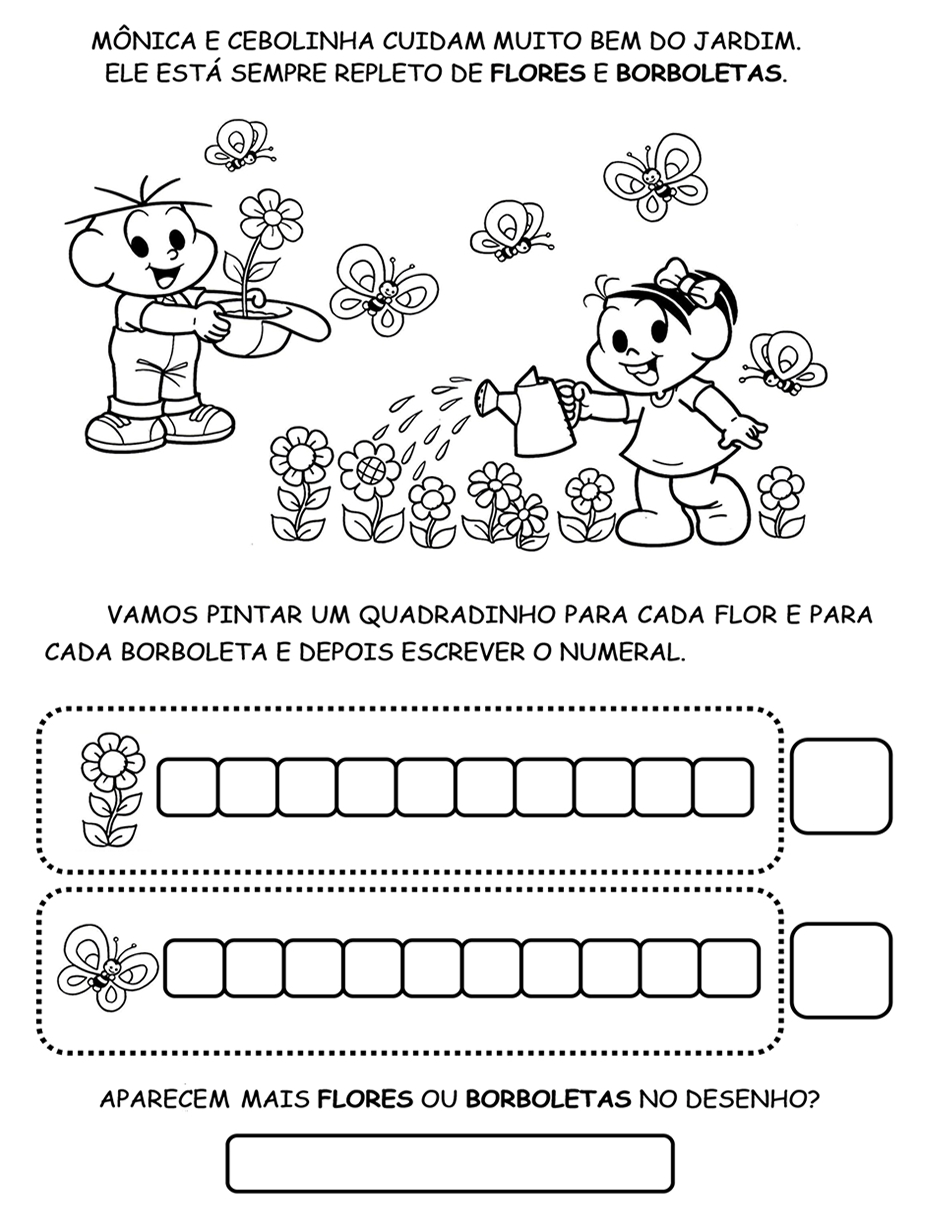 13-
14- RECORTE AS PEÇAS DO JOGO DA MEMÓRIA DA PRIMAVERA E BRINQUE  COM SUA FAMÍLIA. NÃO  PRECISA DEVOLVÊ-LAS JUNTO COM A APOSTILA.
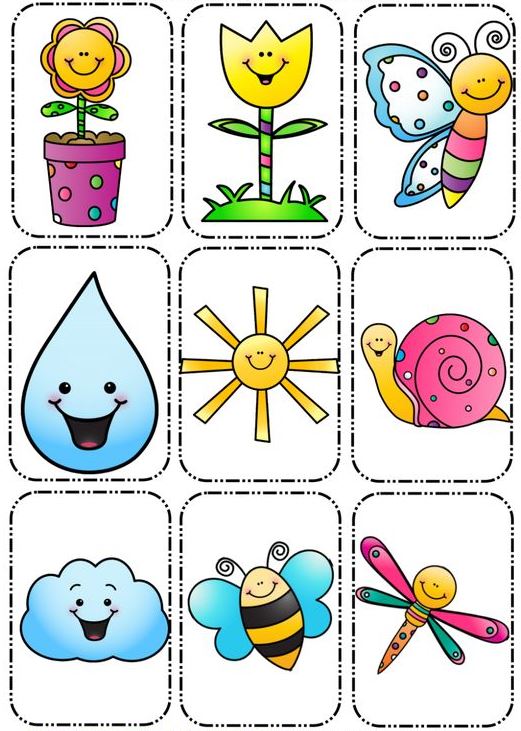 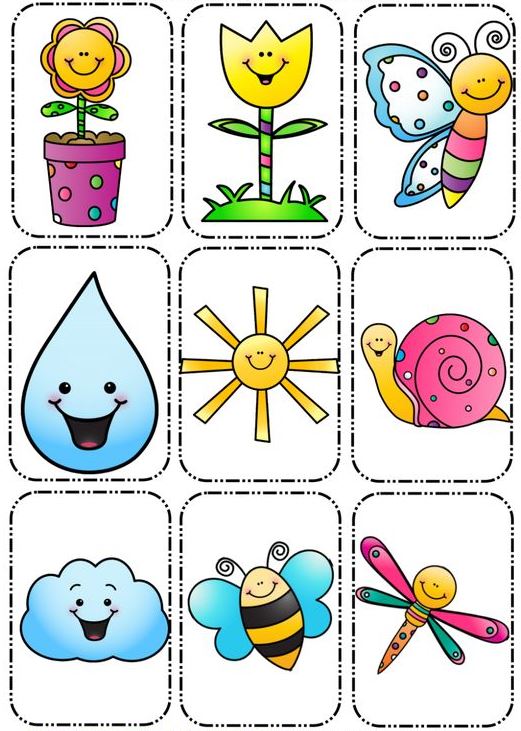 21- AGORA É A SUA VEZ...
UTILIZE A FOLHA DE CARTOLINA, OS MATERIAIS ENVIADOS E TAMBÉM AQUELES QUE VOCÊ TEM EM CASA, (TINTA GUACHE, GIZ DE CERA, PAPEL DOBRADURA, EVA, PAPEL CREPOM, RECORTES. FORMINHAS DE BRIGADEIRO..) E FAÇA UM LINDO CARTAZ SOBRE A PRIMAVERA. LEMBRANDO QUE ELA É A ESTAÇÃO MAIS COLORIDA DO ANO, COM MUITAS FLORES, BICHINHOS, ÁRVORES FLORIDAS E MUITA ALEGRIA. USE TODA A SUA CRIATIVIDADE PARA MONTAR SEU CARTAZ. NÃO PRECISA DEVOLVÊ-LO, ELE É SEU, MAS LEMBRE-SE DE TIRAR FOTOS E ENVIAR PARA A PROFESSORA.
ATIVIDADE DE INGLÊS

TEACHER: RENARA LOUREIRO 
NAME: ____________________________________________________GRADE: PRÉ II


1- HI, KIDS! NESSA APOSTILA NOSSA EXPERIÊNCIA QUER QUE VOCÊ SE DIVIRTA MUITO, DANCE E CANTE. LEMBRA DESSA MÚSICA? LET’S GO! 

LINK DA MÚSICA: https://www.youtube.com/watch?v=l4WNrvVjiTw
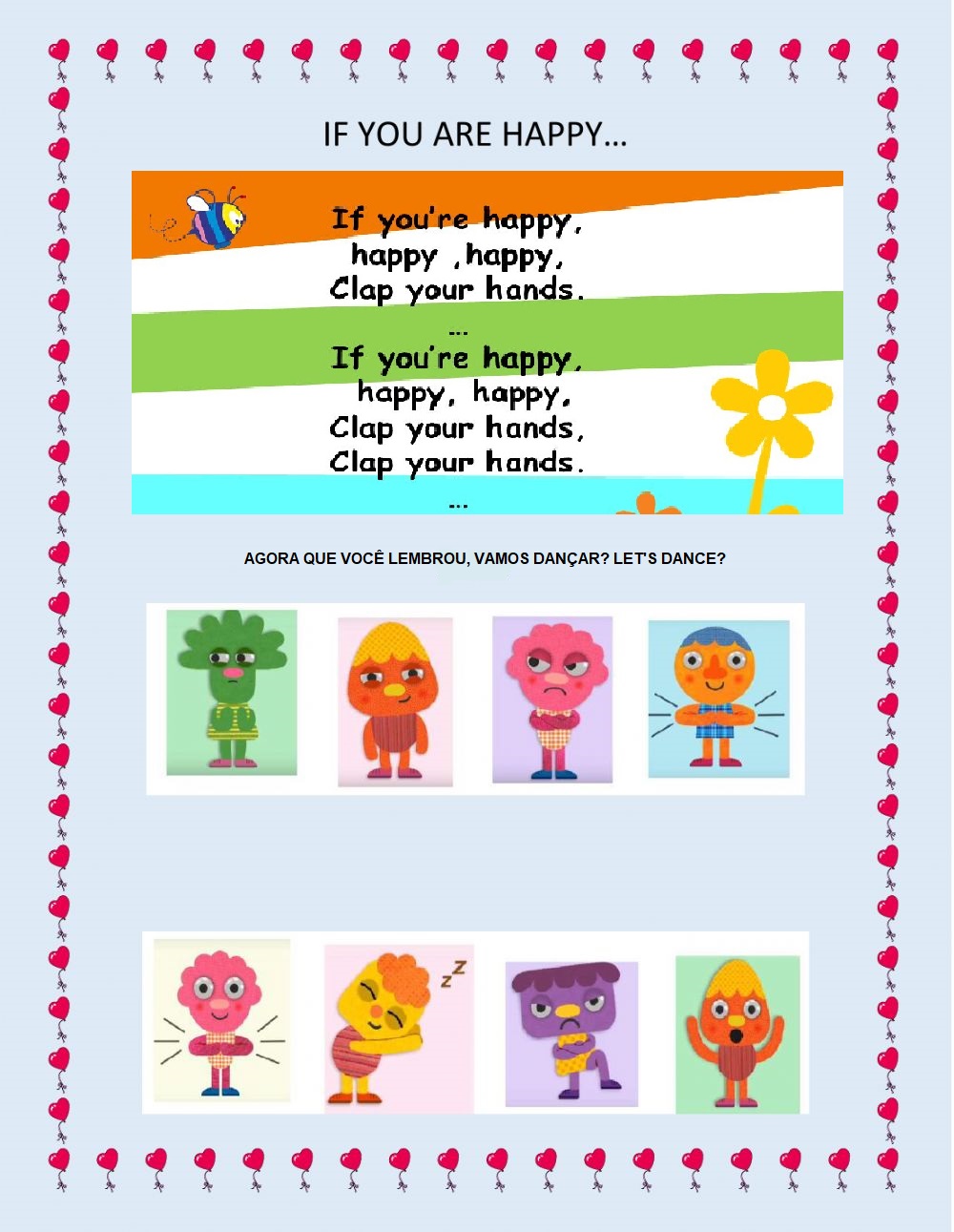 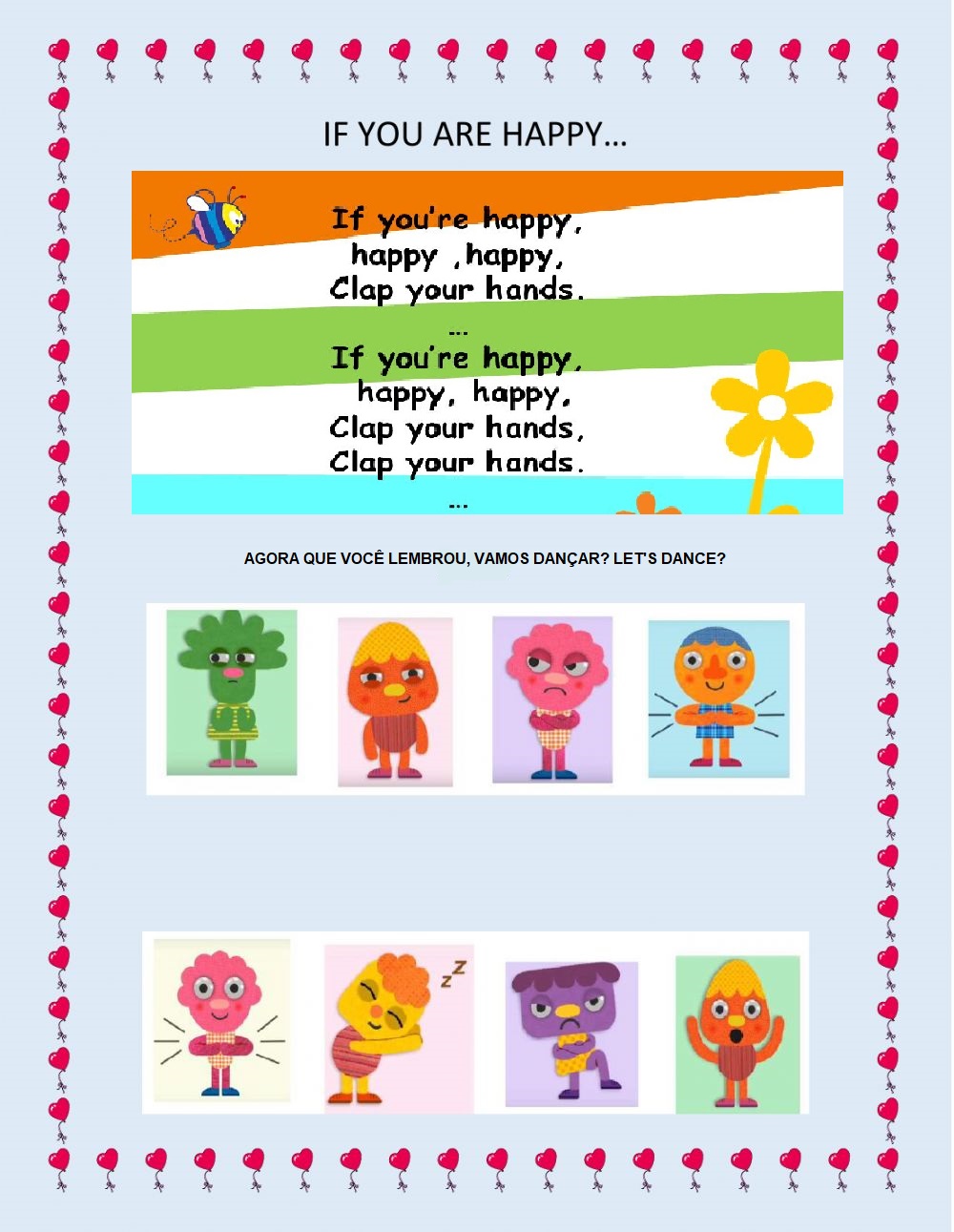 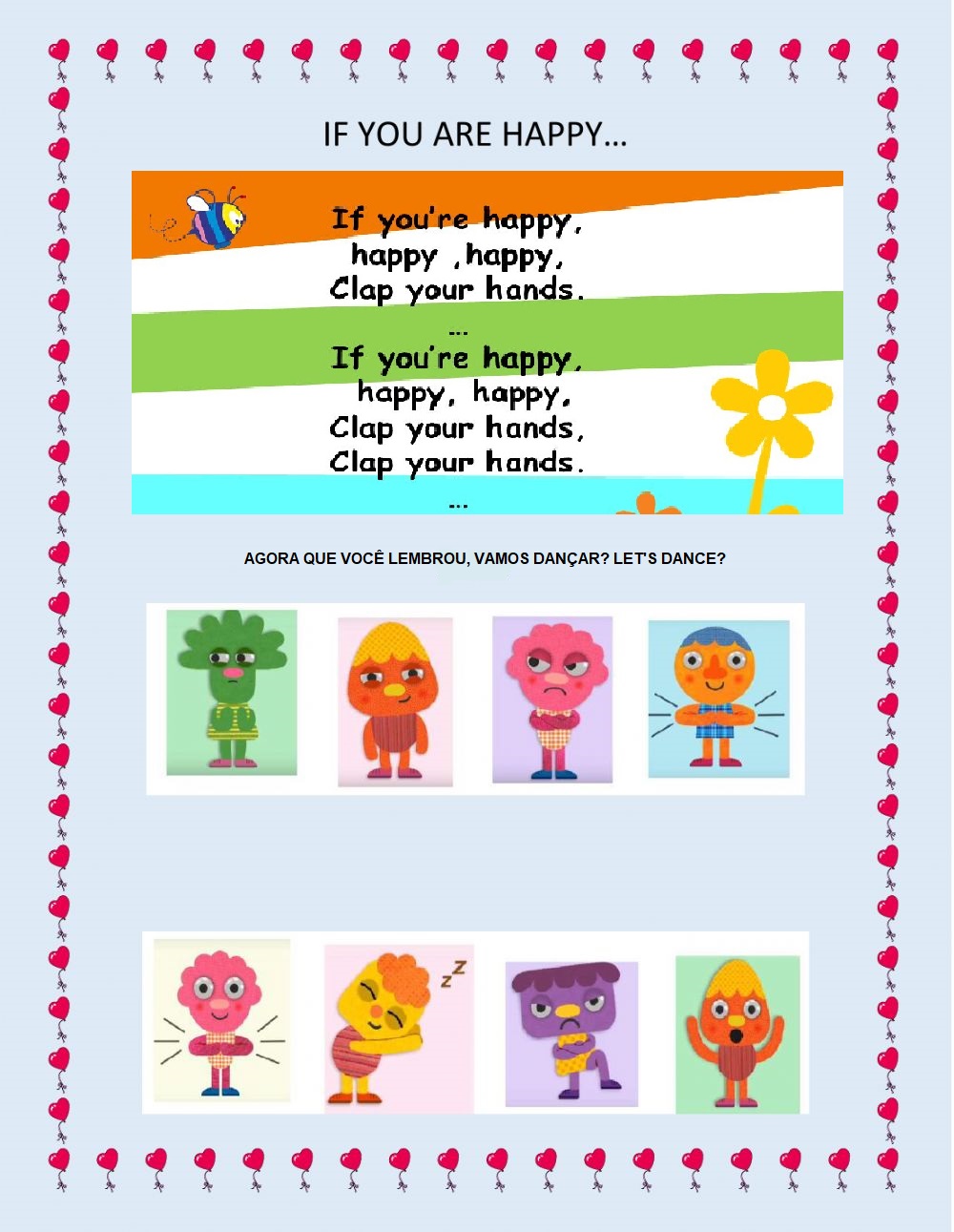 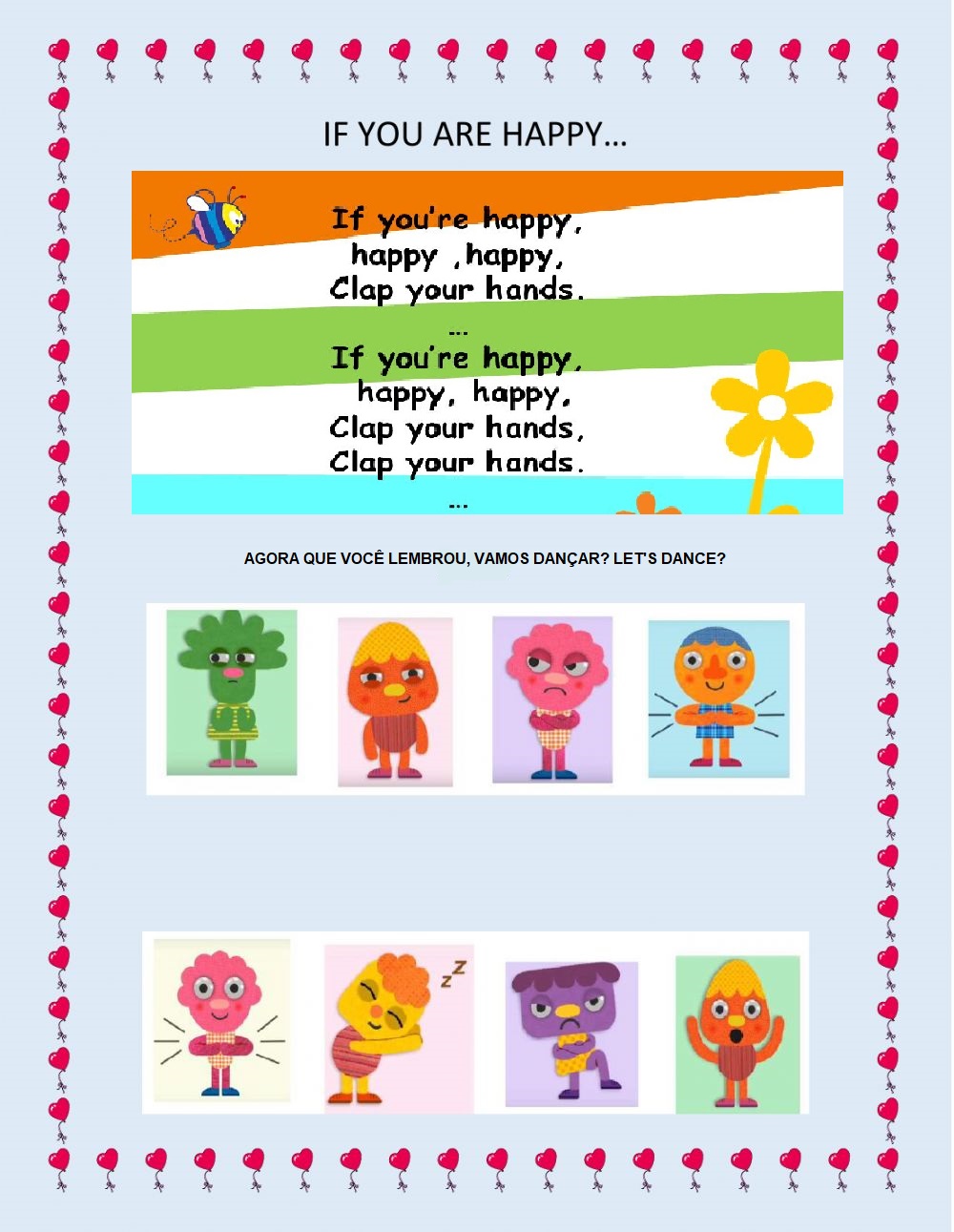 ANEXOS
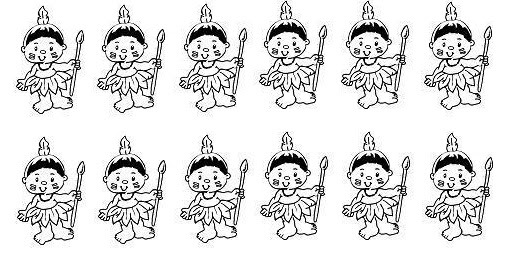 ATIVIDADE 5
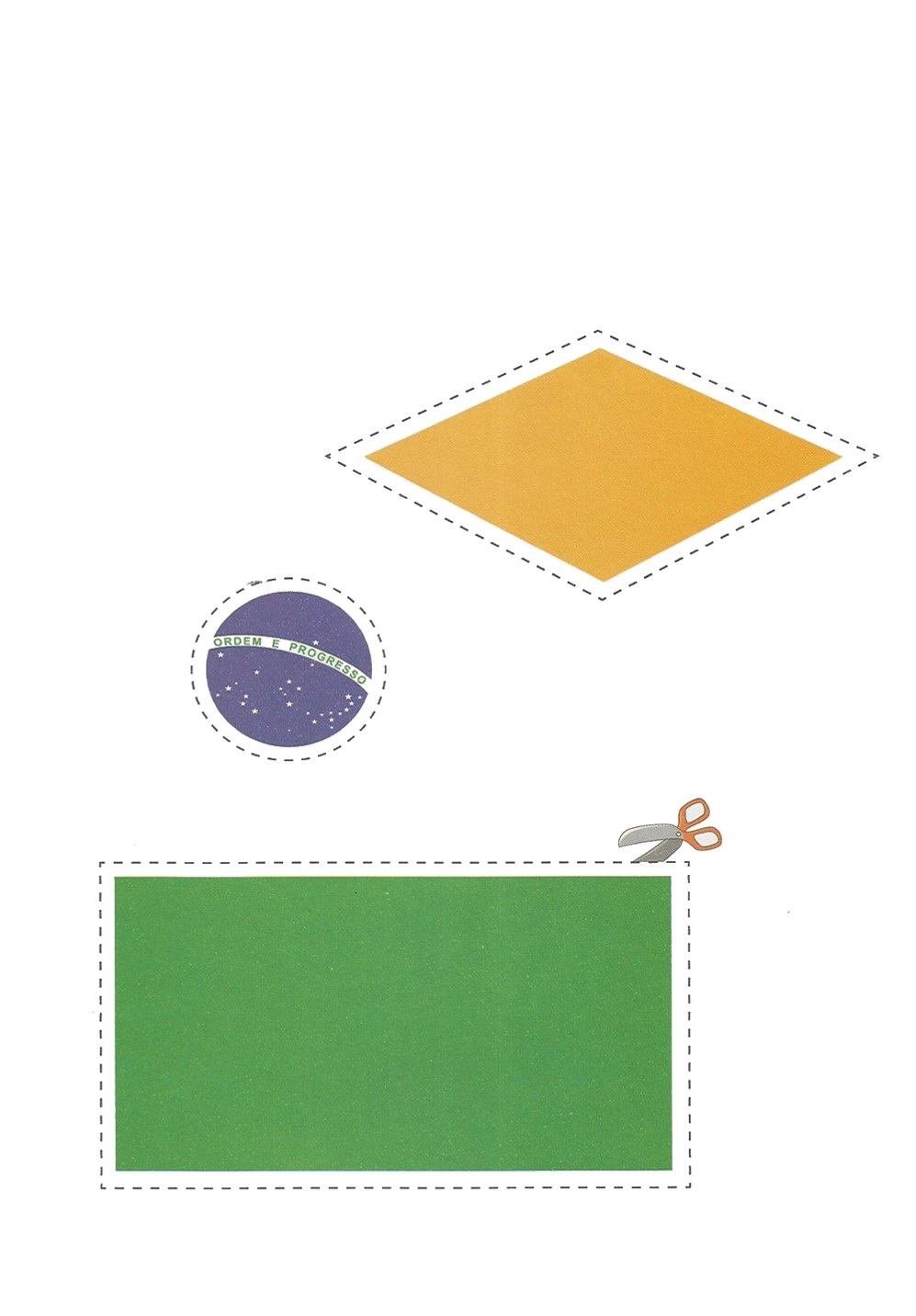 ATIVIDADE 6
ATIVIDADE 12
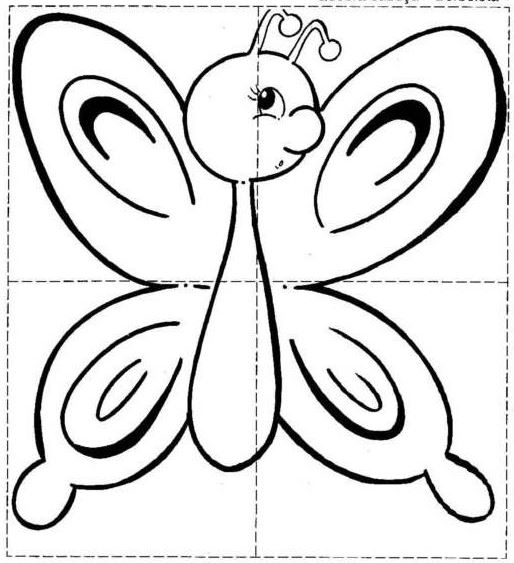